Welcome!We will begin shortly!
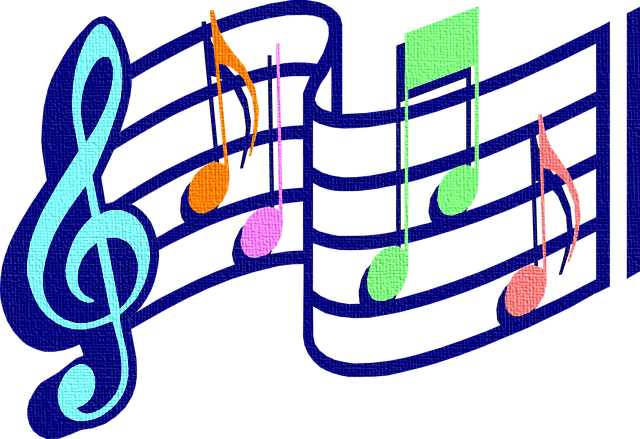 Imaginary “hold music”
Please mute yourself, if you have not already done so!
2024-2025 Sexual AssaultServices Program (SASP)
Notice of Funding Opportunity Workshop
August 4, 2023
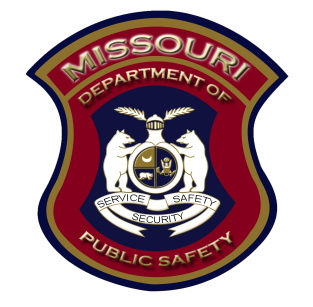 [Speaker Notes: Please MUTE yourselves upon entry]
MO OVCCrime Victim Services Unit Program Staff
Grant Staff:
Tina Utley, Grants Specialist 
Veronica Giedd, Grants Officer

Additional Staff:
Connie Berhorst, Program Manager
Michelle Parks, Senior Program Specialist
Chris Yeager, Senior Program Specialist
Tammy Biesemeyer, Lead Administrative Support Assistant
SASP Grant Contacts
Tina Utley, Grants Specialist
    573-522-6235
    tina.utley@dps.mo.gov


Veronica Giedd, Grants Officer
     573-751-6145
     veronica.giedd@dps.mo.gov
2024-2025 SASP Contract Period
January 1, 2024
through 
December 31, 2025

(Please note, this is a 2 year contract!)
Deadlines
WebGrants Registration for NEW organizations:
Friday September 1, 2023 at 5:00 P.M. 
New organizations must be registered to access WebGrants
New registered users may be added by the organization at any time

Applications must be submitted by:
Friday September 15, 2023 at 5:00 P.M. 
All information/documents must be submitted with the final application via WebGrants
Missing or late information/documents will not be accepted
[Speaker Notes: A new agency/organization is considered one that has not previously registered with WebGrants and does not currently have a profile.  If you are unsure if your agency has a profile, please contact DPS and we can look it up.
Current users are encouraged to review individual profiles, as well as their agency profile (to include registered users), to ensure information is current.  If changes are needed, contact DPS for assistance.]
What is SASP?
Sexual Assault Services Program (SASP)
The SASP Program was authorized by the Violence Against Women Act of 2005 (VAWA 2005).
Primary Purpose of SASP
To support the establishment, maintenance, and expansion of rape crisis centers and other nonprofit, nongovernmental programs, such as dual programs, that provide direct intervention and related assistance to victims of sexual assault, without regard to the age of the individual.
Eligible Applicants
Non-profit, non-governmental victim services programs
- Must submit proof of non-profit 501(c)3 status
Compliance Eligibility
Comply with Federal Rules which regulate grant
Comply with State Criteria
Maintain Civil Rights information
Comply with Non-Discrimination requirements
Comply with Federal Fair Labor Standards Act
Provide access to services for persons with Limited English Proficiency (LEP)
Compliance Eligibility cont.
Forensic Exams
Cannot require participation in criminal justice system, or cooperation with law enforcement

Polygraph
Cannot require of a sexual assault victim as a condition for proceeding with criminal investigation
Compliance Eligibility cont.
Victim Eligibility
Eligibility for services not dependent on Immigration status
Confidentiality
May not release identifying information without written release unless required by statute or court order
Service Standards
Comply with the Missouri Coalition Against Domestic  Sexual Violence (MOCADSV) Sexual Violence Service Standards
Allowable Services
Intervention and related assistance may include:

24-hour hotline services providing crisis intervention services and referral;

Accompaniment and advocacy through medical, criminal justice, and social support systems, including medical facilities, police, and court proceedings;

Crisis intervention, short-term individual and group support services, and comprehensive service coordination and supervision to assist sexual assault victims and family or household members;
Allowable Services cont.
Information and referral to assist the sexual assault victim and family or household members;

Community-based, culturally specific services and support mechanisms, including outreach activities for underserved communities; and

Development and distribution of materials on issues related to the services described in the previous bullets.
Allowable Costs
Personnel/Personnel Benefits
Travel
Equipment (necessary in provision of direct services)
Supplies/Operations (necessary in provision of direct services)
Contractual Expenses
Prorated Audit Cost (if required)
Indirect Costs
Unallowable Costs/Services
Domestic Violence Services
Activities exclusively related to Crime Prevention
Lobbying
Fundraising
Construction Costs
Alcoholic Beverages
Entertainment
Property Loss
Research
Automobiles
Real Estate Acquisition
Large Items of Equipment


Physical Modifications/ Renovations to Buildings
Professional Dues, Subscriptions, Memberships
Immigration Fees
Capital Improvements
Employee Bonuses or Commissions
Cost of sending individual victims to conferences
Sexual Assault Forensic Exams (SAFE)
Sexual Assault Response Teams (SART)
[Speaker Notes: Just a few examples…]
Supplanting
Federal funds must be used to supplement existing State and local funds for program activities and must not supplant those funds that have been appropriated for the same purpose
Supplanting will be reviewed during the application process, post-award monitoring, and audit
Supplanting must be addressed in the applicable budget justification sections
Notice of FundingOpportunity Packet
The following items are addressed in detail in the Notice of Funding Opportunity (NOFO) Packet:
Introduction to SASP
Statutory Purpose Area
Program Priority
Definitions
Eligibility Requirements
Eligible Organizations
Allowable Services, Activities, and Costs
Unallowable Services, Activities, and Costs
Completing and submitting the Application
Application Process and Review
Proposals submitted electronically via DPS WebGrants
Competitive bid process
Evaluated by a Review Panel
Review Panel consists of:
Individuals from the Department of Public Safety
Individuals from outside the Department who do not have a personal financial interest in this program
Review panels change for each grant process, and from grant cycle to grant cycle
Final approval provided by the Director of the Missouri Department of Public Safety (MoDPS)
Grant Application Instructions
Applications must be submitted electronically using the Missouri Department of Public Safety WebGrants System
https://dpsgrants.dps.mo.gov/index.do  
The deadline to submit applications is Friday September 15, 2023 at 5:00 p.m.
WebGrants Required Information
UEI (Unique Entity ID)
Applicants for federal grants and cooperative agreements are required to have a UEI
Obtaining a UEI number is a free, one-time activity
If your organization does not know its UEI or needs to register for one, visit https://sam.gov
WebGrants Required Information
Ensure your SAM CAGE code is up to date
This must be updated in sam.gov annually
You need to notify our office when updated so that we may enter the new date in WebGrants
[Speaker Notes: Please remember your SAM number must be renewed each year. 
Check to ensure your expiration date is current within WebGrants Agency Profile
- Agencies no longer have access to update the expiration date within WG
- Must send new expiration date to Program Representative via WG Correspondence]
Registering with WebGrants
If the organization you are applying for is new to WebGrants, you will need to register to use the system:https://dpsgrants.dps.mo.gov 
NEW organizations must register no later thanSeptember 1, 2023 by 5:00 p.m. 
Each applicant agency should designate one individual for the purpose of registering and assigning users
Agencies are encouraged to have at least two registered users
[Speaker Notes: Again….
A new organization is considered one that has not previously registered with WebGrants and does not currently have an organization profile.  If you are unsure if your agency has a profile, please contact DPS and we can look it up.
Current registered users are encouraged to review individual profiles, as well as their organization’s profile (to include approved registered users), to ensure information is current.  If changes are needed, contact DPS for assistance.
The primary contact is the person selected in the application General Information]
The Application
Will be completed within WebGrants
Comprised of electronic “forms”
Instructions are provided for each form
Please follow the on-screen instructions
    provided
General Information Form
Provides general information about the agency  and the project:
Project Title
Should be brief, yet unique to the project
“2024-25 SASP Project” is not unique to an agency
Primary Contact
This is the person who will be contacted regarding the application during the award process
Organization
Contact Information Form
Lists the individuals who are responsible for the agency/project:
Authorized Official
Board President/Chair or person with the authority to enter the agency into a contract
Project Director
Person overseeing project
May not be the same person as the Authorized Official
Fiscal Officer
Board Treasurer/CFO
Project Contact Person
Non-Profit Chairperson (if applicable)
Project Summary Form
Provides general information about the agency/project:
Application Type
Current Contract Number (if agency is a current recipient of SASP funds)
Program Category
Project Type
Geographical Area to be Served
Brief Summary
Should be no more than a few sentences based upon the project you are requesting
Program Income
Statement of the Problem Form
Please note that this form has been updated to include questions with individual text boxes 

Defines the problem the project will attempt to impact
Addresses need for grant funds to support the
      proposed project
Presents quantitative evidence to demonstrate the problem and the need for grant funds
Local crime statistics from law enforcement
Must be current
Population & demographic information of area 
Agency Statistics
[Speaker Notes: Include agency statistics, law enforcement statistics and demographics]
Type of Program Form
Describes your agency
Explains what Services this project will provide
What services will be provided
Who will provide the services
Who will benefit from the services
How services are accessed
Addresses how the agency is in compliance with MOCADSV Sexual Violence Standards
Brief examples should be used to demonstrate compliance with Standards
Coordination of Services
Explains how your agency coordinates activities with:
Other service providers
Law Enforcement
Prosecuting Attorney offices
Courts
Do not simply list agencies you make referrals to; describe coordination efforts
Number of Victims to be Served
Indicate the anticipated number of victims to be served by this 2 year project 
Do not include the total number of victims served by your agency; only the number that will be served specifically by this project
Provide the basis for this estimate (i.e. prior years numbers)
Break out the number of men, women, and children separately
Numbers should match the “SASP Data Form”
If serving multiple counties, please provide a breakdown by county
Goal & Measurable Objective Form
In efforts to improve the evaluation of program funding through SASP, all sub-recipients will implement the same goal and objective into their project

Goal:

To reduce the impact of the trauma of Sexual Assault.

Objective:
____ % of survivors will report having received support to improve their ability to cope with the aftermath of sexual assault.
Evaluation Procedure Form
Describes the process(es) used to determine the outcomes and success of your project
Must tie back to the Goal and Objective
Explain how the objective will be measured 
Explain how data results are used to improve agency services
Attach a copy of blank evaluation tools/surveys in Required Attachments
Report of Success Form
Current sub-recipients
Must list the Goal and Objective of the current contract and provide results to-date(i.e. 01/01/2022-08/31/2023)
The outcomes should provide actual numbers, in addition to the percentages
New projects do not address a Report of Success
Put “n/a” in this section
Budget Forms
Lists funding requests for budget categories

Each category assigned a section for justification
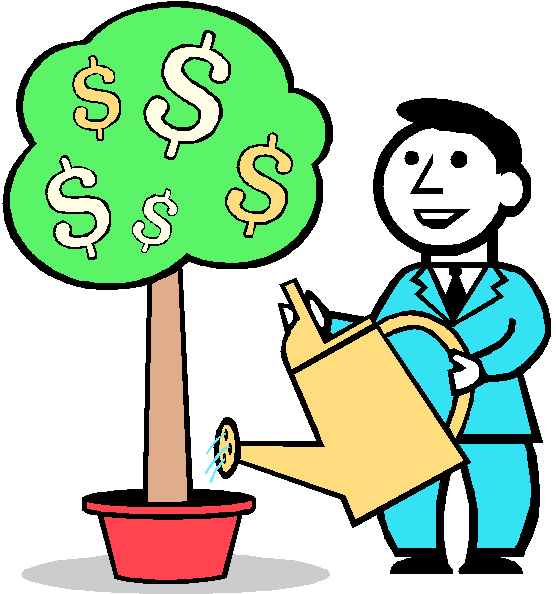 Budget Justifications
Do not simply re-list the items you are requesting
JUSTIFY the need and expense of each item in narrative form
EXPLAIN why each cost is requested
if an increase or new line item is requested (i.e. current agency expense not funded through SASP), explain how the agency has paid for the expense in the past and why it is necessary for SASP to assume this cost
Supplanting DOES apply to non-profit agencies, as well as government agencies
If a brand new cost to the agency, as well as to SASP, explain why the expense is necessary
[Speaker Notes: Do not just reiterate what you have in your budget.  The narrative section 
on the budget is where you tell us why you need these items.]
Budget Forms cont.
Personnel
Minimum 10% grant funded time may be requested
Requests for less than 10% will not be considered
Salary based on pay period (not monthly, unless paid monthly)
If an increase is anticipated, each salary rate should be a separate line; provide effective dates in the “Name” field(ex: Jane Doe 01/01/2024; Jane Doe 01/01/2025)
Fringe benefits must be itemized and prorated according to percentage of time on grant
Justification:
Provide work experience and education for Personnel
Provide reason for any requested increase (COLA, Merit, etc.)
Include percentage or amount of increase, and effective date
[Speaker Notes: *Job descriptions must be submitted for any individual on the grant.  The percentage of time on grant being claimed must be demonstrated through the job description.

*Please ensure that fringes are calculated correctly.
*Unemployment for 2022 is set at first $11,000 of salary

*Pro Re Nata (PRN) - (as needed)]
Budget Forms cont.
Personnel Benefits
Fringe benefits must be itemized and prorated according to percentage of time on grant
Benefits based on a percentage of salary (i.e. FICA, pension, etc.) may be claimed on one line 
List total VAWA salary x rate x 100%
2023 taxable rate for unemployment is $10,500/year
[Speaker Notes: *Job descriptions must be submitted for any individual on the grant.  The percentage of time on grant being claimed must be demonstrated through the job description.

*Please ensure that fringes are calculated correctly.
*Unemployment for 2022 is set at first $11,000 of salary

*Pro Re Nata (PRN) - (as needed)]
Budget Forms cont.
PRN
Staff in PRN positions work on an "as needed basis“
PRN positions are budgeted positions, however, are considered "temporary employment“
Consistent with temporary positions, staff in PRN positions are not eligible for most employment benefits
Justification:
Provide names of the PRN employees
Provide explanation of the need for the PRN positions
Budget Forms cont.
Travel/Training
Mileage
Maximum mileage allowance is $0.655/mile (State rate) orthe applicant agency rate, whichever is less
Meal and lodging per diem rates should be used to estimate costshttps://oa.mo.gov/accounting/state-employees/travel-portal-information/state-meals-diem
Miscellaneous training may be requested
If awarded, prior approval must be sought at least 30 days in advance of the training 
Provide justification for requested travel(e.g. who, what, when, where, why, how much)
Agency travel policy, including current mileage reimbursement rate, must be submitted with application if requesting travel
Budget Forms cont.
Equipment
Tangible personal property (includes information technology systems) having a useful life of more than one year, and a per-unit acquisition cost which equals or exceeds the lesser of the capitalization level established by the non-Federal entity for financial statement purposes, or $1,000
Must be reasonable and necessary to providing direct services to victims of sexual assault
If used for purposes other than SASP, costs must be prorated
Prorate costs based on the proposed SASP budget or the % of time the employee using the equipment will be funded
Provide justification for any equipment requested
[Speaker Notes: For prorating, consider if it’s for an individual position only, or agency use.  For example, a printer that will only be used by an individual or a printer that will be used by everyone within the agency.]
Budget Forms cont.
Supplies/Operations
Utilities (rent, telephone, internet, etc.) must be prorated based upon the requested SASP budget vs. agency budget
Office Supplies:
Office supply listing provided in the funding opportunity packet -- anything included in this list can be shown as one generic line item labeled “Office Supplies”
Anything not included in the list must be listed as a separate line item within the requested budget
Budget Forms cont.
Contractual
Written contract between the agency and individual/company the agency is contracting with, must be submitted
Outline the services to be provided	
List time frame services for services to be provided
Costs associated with providing the services
If a contract has not yet been signed, submit a draft copy of the contract for consideration
If approved, agency will be required to submit a final signed contract prior to any reimbursement
Contractual cost may not exceed $81.25/hour and $650/day
Budget Forms cont.
Indirect Costs
Indirect costs are requested on this form
Federally Approved Indirect Cost Rate
De Minimus Rate (10%)
Cost Allocation Plan
SASP Data Form
Provides anticipated number of victims to be served by this project
Must match the “Number of Victims to be Served” section of the narrative
Provides a breakdown of victims being served, including Men, Women, and Children
Provides anticipated number of Hotline Calls and Bednights (if applicable)
Audit Requirements Form
Addresses Federal and State funding received by the agency
Audit is required to be submitted when over $750,000 in Federal funds are expended during the agency fiscal year (from any Federal source)
Applies to the agency as a whole
Required Attachments Form
Required
Agency Organization Chart (must include names and titles of all staff)
Agency’s Internal Control Policy (Internal Controls, Procurement, Travel, Financial Guide, etc.)
Job descriptions and current payroll records for requested individuals
For security purposes, remember to redact personal information such as address, social security number, etc. from payroll records!
Agency Budget 
Most recent Profit/Loss Statement
Letters of Collaboration or Memorandum of Understanding
Minimum of 3 current letters of collaboration; must be specific to project 
MOU’s must include at least 3 different agencies in addition to your own; dated within the last 3 years
Acknowledgement of Confidentiality and Privacy Provisions
Required Attachments Form
Board of Directors List (Names, titles, and contact info)
501(c)(3) Status Letter
Copy of Contractual Agreement (if applicable)
Indirect Cost Rate Agreement (if applicable)
Copy of blank evaluation tools, client survey, etc.
Other Attachments Form
Optional, may include:
Copy of equipment estimates
Any other pertinent items agency may wish to include to support the request
Risk Assessment
If awarded funding, this form will be used to determine if the applicant agency will be subject to special conditions
Form should be completed by the Authorized Official
Application Certified Assurances
Read the Certified Assurances
Provided through a link in the application and as an attachment in the Funding Opportunity announcement
Certified Assurances should be read/agreed to by the Authorized Official 
Certify that you have read and agree to the terms
Completed by the Authorized Official
[Speaker Notes: Tina will discuss new requirements for Certified Assurances]
Application Deadline
WebGrants Registration -- for new agencies only
5:00 p.m. on September 1, 2023

Applications, including all relevant attachments, must be submitted via WebGrants, no later than
5:00 p.m. on September 15, 2023

All information/documents must be submitted with the final application via DPS WebGrants
Missing or late information/documentation will not be accepted
Final Tips
Contract period is for 2 years/24 months
Keep this in mind when budgeting!
Read on-screen instructions thoroughly, and refer to the funding opportunity packet for more information when completing the application
Ensure all necessary attachments are included
Ask someone not familiar with the proposed project to proof-read your application for clarity
Review all documents/forms before submitting application
Final Tips
Do not send locked/password protected files
If reviewers are unable to open an attachment, it is treated as not submitted
Avoid submitting registration and application close to deadlines in the event technical problems arise
Late applications will only be considered in the event of WebGrants technical issues
See Notice of Funding Opportunity Packet for guidance
Online Resources
https://dps.mo.gov/dir/programs/cvsu/sasp-cont.php 
2024-2025 SASP Notice of Funding Opportunity (NOFO)
NOFO Workshop Power Point Presentation
Code of Ethics
WebGrants Sub-grantee Manual
DPS Sub-Recipient Travel Policy
DPS Financial  Administrative Guide
MOCADSV Service Standards for SV Programs
Link to WebGrants Grants Management System
Questions?
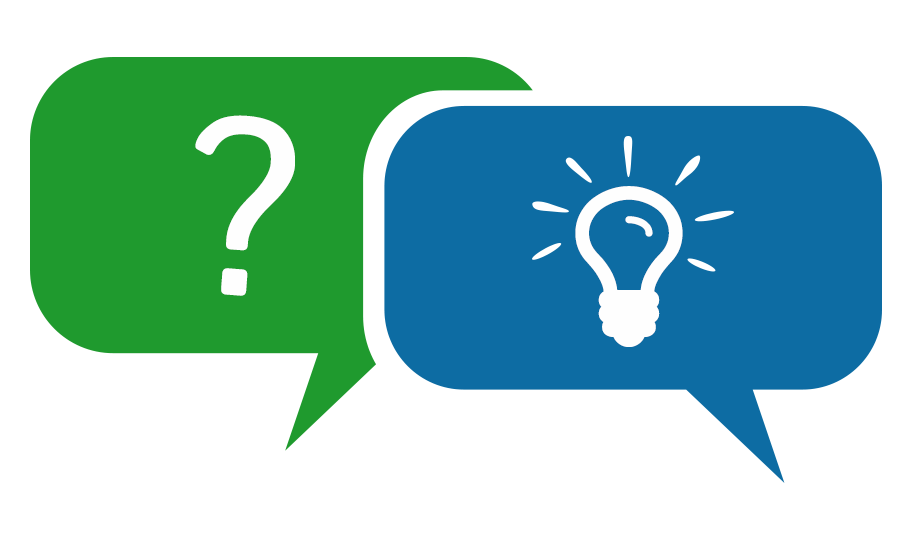